Tance
Tanec - záměrné, rytmické a kulturně zakotvené sekvence neverbálních tělesných pohybů
Historické aspekty 
	– starší doba kamenná (kresby tančících 
	   osob)
	- sebevyjadřování, rituály (narození, 
	  svatba, úmrtí, slunovrat, úroda, náboženské 
	  motivy..)
Současnost – počátek 20.století – proměna tance
	 v zábavu
Diferenciace
Lidový tanec 
Klasický tanec 
Moderní a jazzový tanec 
Společenský tanec 
Současné taneční styly
Lidové tance
umělecký a současně realistický odraz života lidu
zábavná forma k nenásilnému přirozenému vyjadřování životní situace a národní tradice
vyvážené spojení umělecké složky hudební, pohybové i výtvarné (kroje)
Folklor – hudební, výtvarné, dramatické, slovesné a taneční projevy kultury integrovaných skupin obyvatelstva (lidová kultura) - udržování lokálních kulturních zvyklostí
Folklorní obřady - dožínky, posvícení, Vánoce, Velikonoce, narození, svatba, pohřeb
Lidové tance
Etnografie (národopis) – věda zkoumající modely chování, sociální organizaci, zvyky, hudbu a umění v jednotlivých lidských kulturách a společnostech (kulturní a sociální antropologie)
Stručný přehled a rozdělení lidových tanců :
1. Chorovody (Vynášení smrti, Kot, Zlatá brána, Chození s létem)
2. Kola (Chodské, Jihočeské kolečko)
3. Skoky (Odzemek, Ondráš, Verbuňk)
4. Točivé tance (Sedlácká, Danaj, Skočná, Točená, Starodávný)
5. Figurální tance (Hulán, Husar. Kalamjka, Maděra)
- Tance se střídavým taktem, Mateníky (Talán, Vejr, Jidáš)
- Čtverylky (Čtyřpárová, Křižák)
6. Kolové tance (Valčík, Kvapík, Polka)
Folklorní oblasti
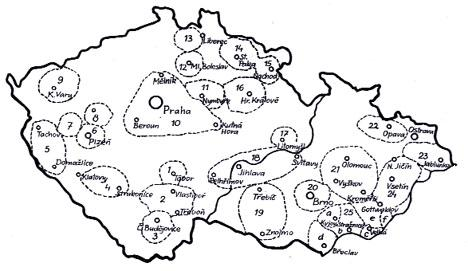 Folklorní oblasti
1. Kozácko 		2. Blata
3. Doudleby 		4. Prácheňsko
5. Chodsko 		6. Plzeňsko
7. Stříbrsko 		8. Plasko
9. Karlovarsko 	10. Střední Čechy
11. Polabí 		12. Boleslavsko
13. Podještědí 	14. Podkrkonoší
15. Náchodsko 	16. Hradecko
17. Litomyšlsko	18. Horácko
19. Podhorácko 	20. Brněnsko
21. Haná		22. Slezsko
23. Lašsko 		24. Valašsko
25. Moravské Slovácko
a/Kyjovsko * b/Dolňácko * c/Horňácko
d/Podluží * e/Luhačovické Zálesí * f/Moravské Kopanice
Ukázky lidových tanců
http://www.youtube.com/watch?v=bfseeI54y9U – chorovody

http://www.youtube.com/watch?v=9CfyNF4y-1c – chodská kola
http://www.youtube.com/watch?v=Bkhh0tHALeA – odzemek
http://www.youtube.com/watch?v=1175H5tMREw – skočná (točivé tance)
http://www.youtube.com/watch?v=mdD8E2bADMk – Kalamajka
http://www.youtube.com/watch?v=U-v8fK8NFpM – Mateníky
http://www.youtube.com/watch?v=3A7Uf-PGzgc - Kvapík
Klasický tanec
Balet
technika a provedení jednotlivých prvků jsou přesně stanovené
dává základ mnoha novodobým tanečním technikám
forma scénického tance může být jak samostatným dílem, tak i součástí nějakého celku, například opery
počátky baletu lze najít již v 15. století v Itálii, která byla v té době kolébkou renesance 
17. a 18. století - Ludvík XIV. –francouzský vládce, tanečník (dvorní balet)
Nejznámější balety - Spící krasavice (1890), Louskáček (1892), Labutí jezero (1895), Pták ohnivák, Romeo a Julie, Popelka či Don Quijote
Skladatelé - Petr Iljič Čajkovskij, Jacques Offenbach
Ukázky Klasického tance
http://www.youtube.com/watch?v=iPzgdmKUiI8 – Labutí jezero
http://www.youtube.com/watch?v=cbtFCAz_6lo – Louskáček
Moderní a jazzový tanec
charakteristický množstvím vyjadřovacích prostředků a tak umožňuje přirozené vyjádření myšlenek, pocitů a nálad
Jazzový tanec - forma tanečního projevu, vznik v USA 
		   - základem jsou afroamerické tance obohacené 
		     o prvky evropských lidových tanců
		   - současný vývoj s jazzovou hudbou  			(improvizace, 	synkopický rytmus a kontrapunkt)
		   -  používá často pohyb na celé ploše paralelních 		chodidel, sepjatý se zemí, izolaci částí těla
Moderní tanec – počátky 20.stol., odpoutání od baletu, výrazový, scénický, nemá žádná striktní pravidla ani omezení, vyjádření příběhu, myšlenky nebo pocitu
Techniky moderního tance
Martha Graham - jejíž největším přínos je vybudování pevného technického systému, využívání protikladu napětí a uvolnění svalů, které souvisejí se základní lidskou činností – nádechem a výdechem. Využívá dynamiku, prostorové změny pohybu

José Limon – zachovává principy gravitace, technika je založena na kyvadlovém pohybu a principu volného pádu. Učí tanečníka pracovat s tělem mimo svou osu a  spirálově v prostoru.
Techniky moderního tance
Merce Cuningham - nový taneční směr - postmoderní tanec. Prvky moderního tance kombinoval Cunningham s novými technikami a formami od ustálené improvizace po strukturu tanečně-hudební koláže s dadaistickým nádechem (avantgardní umělecký směr).

Lester Horton - skloubil  prvky jazzového tance a tance domorodých Američanů
Ukázky Moderního a jazzového tance
http://www.youtube.com/watch?v=ZUDZRFnTM3c 
http://www.youtube.com/watch?v=sh3ZdMzT6D0
http://www.youtube.com/watch?v=mO22BsA6Pzs – Martha Graham
http://www.youtube.com/watch?v=PauY01rVmog – José Limon
http://www.youtube.com/watch?v=-FwiMlDQ7rI - Merce Cuningham 
http://www.youtube.com/watch?v=dnquDBX2TYA - Lester Horton
Společenský tanec
vznikl jako zdroj zábavy pro bohatou vládnoucí vrstvu
tance s přesně stanovenými krokovými pasážemi, držení těla i vedením paží za doprovodu umělé hudby
první párové společenské tance – polka, valčík
základní dělení - standardní a  latisko-americké
standardní  (STT) - valčík, waltz, tango, quickstep a slowfox
latisko-americké  (LAT) - cha-cha, rumba, samba, jive a paso doble
STT - charakterizovány uzavřeným párovým držením, pro čtyři je typický švihový pohyb (kromě tanga), pánové mají na sobě fraky (příp. vesty), dámy dlouhé šaty.
LAT - uvolněnější v držení párů, v oblečení i v pohybu, Latinské tance charakterizují rytmická přesnost, temperament, smyslnost a velký citový náboj
Ukázky společenských tanců
http://www.youtube.com/watch?v=RpJYnaZsKf4 – STT Valčík

http://www.youtube.com/watch?v=8hprFQZQHlM – STT Waltz

http://www.youtube.com/watch?v=KcBop6cQV_k – STT Quickstep

http://www.youtube.com/watch?v=kIgmXQXqIDQ – LAT Cha-cha
http://www.youtube.com/watch?v=HUXxfHVNfwY -  LAT Samba
Současné taneční styly
aktuální styly současnosti, velké množství tanců spadajících do této skupiny
Country tance – venkovské a městské tance se tančí v kruhu, řadách proti sobě nebo v zástupu, ve čtvercovém postavení nebo v kolonách po trojicích
Rokenrol - výrazně proměnil moderní populaci a to nejen po stránce hudební a taneční, ale i společenské. Vznikl s oblibou černošské hudby, rytmů a tehdejší elektrifikované hudby. Tanec je charakteristický velikou dynamikou celého těla a výrazným pohyby končetin. Zkušení tanečníci do něj zařazují i mnoho akrobatických prvků.
Současné taneční styly
Street dance – taneční styl vyvinutý mimo taneční sály. Tedy na ulicích, hřištích, klubech. Charakteristické jsou improvizace a vlastní osobité pohybové vyjádření, nemá přesně definované hranice, styl svázaný s oblékáním (volné kalhoty, dlouhá volná trička, kšiltovka)
breakdance, popping, locking, hip hop new style, house dance, hip hop, zumba, rocking, brooklynrock, floor-rocking, elektric boogie,…
Ukázky současných tanečních stylů
http://www.youtube.com/watch?v=4B4_XzYFs5E – Country 
http://www.youtube.com/watch?v=TCHcLoYkXro – akrobatický rokenrol
http://www.youtube.com/watch?v=7OuQe-brvqY – breakdance
http://www.youtube.com/watch?v=o8rKLwJfXm8 - popping, locking
http://www.youtube.com/watch?v=4Coe0QNTdg0 - hip hop